Update from RIPTIDE lab
RIPTIDE meeting 11/09/2024
Claudia Pisanti UniBO &  INFN  BO
Alberto Mengarelli  INFN  BO
Outline
Trigger for ASI camera
MCP status
Purchased material
Trigger for the ASI Camera: Set-up
Oscilloscopio
Signal from the PMT
Signal after reshaping
Black box
ASI 533 + optics
PMT
blue LED
Discriminator
Dual Timer
At  1200 Volt.
Pulsed with ARDUINO 
- 1 ms ON
- 5000 ms OFF
To Arduino UNO
Analog PIN
facing the LED
Sig IN : ~50 mV
Output USB to the LAPTOP
Output USB to the LAPTOP
Threshold: 30 mV
Sig OUT : ~1.7  V
Time width from ns to ms
Trigger for the ASI Camera: Labview
In Labview pre-build libraries for ARDUINO and ASI-Camera
Start camera exposure
Wait for the PMT Trigger signal from ARDUINO
Stop camera exposure
Save DATA
LabView acquisition software
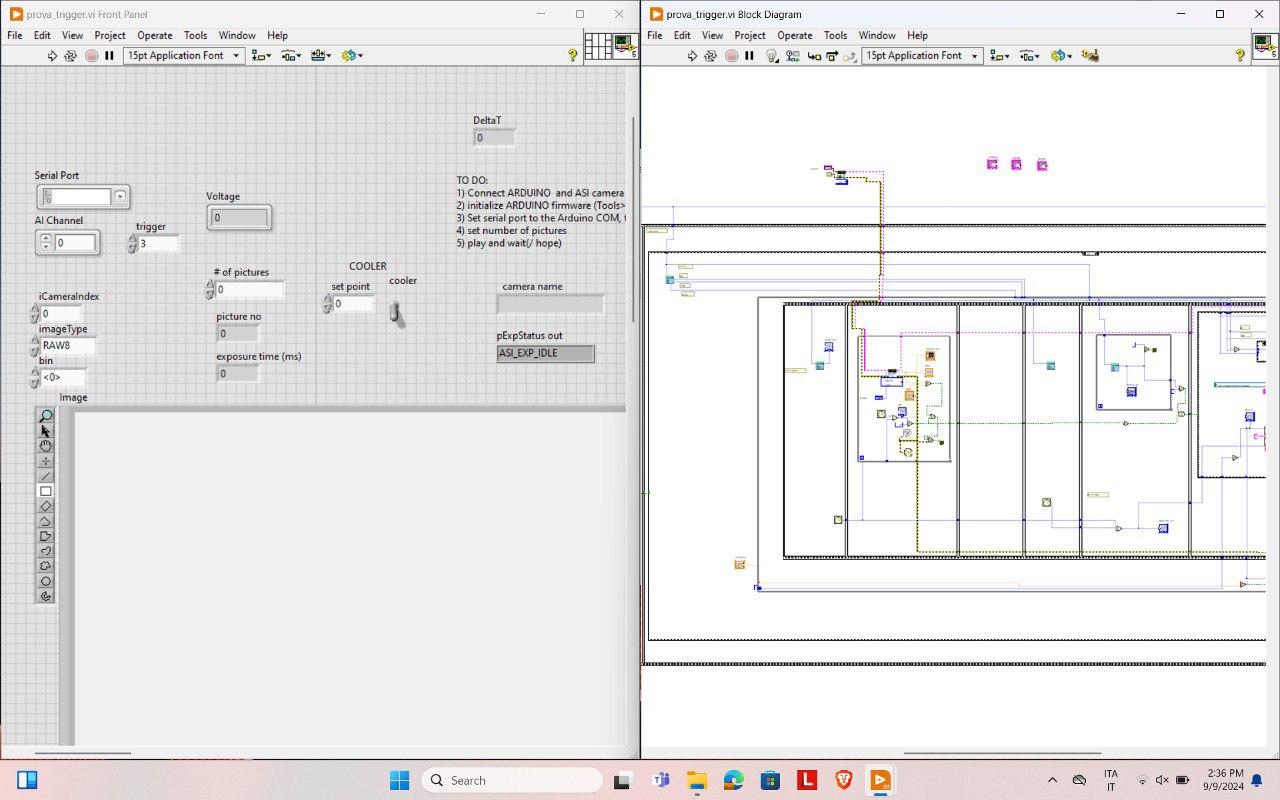 Trigger for the ASI Camera: Output
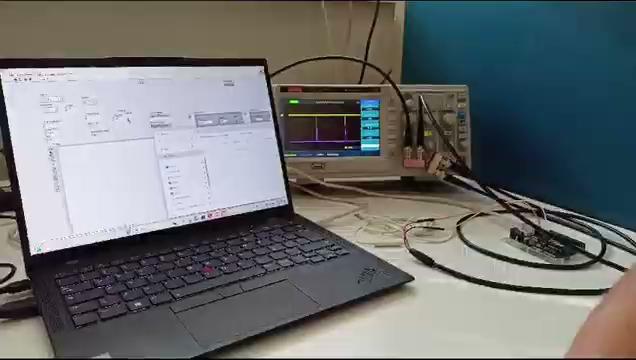 Output on the camera
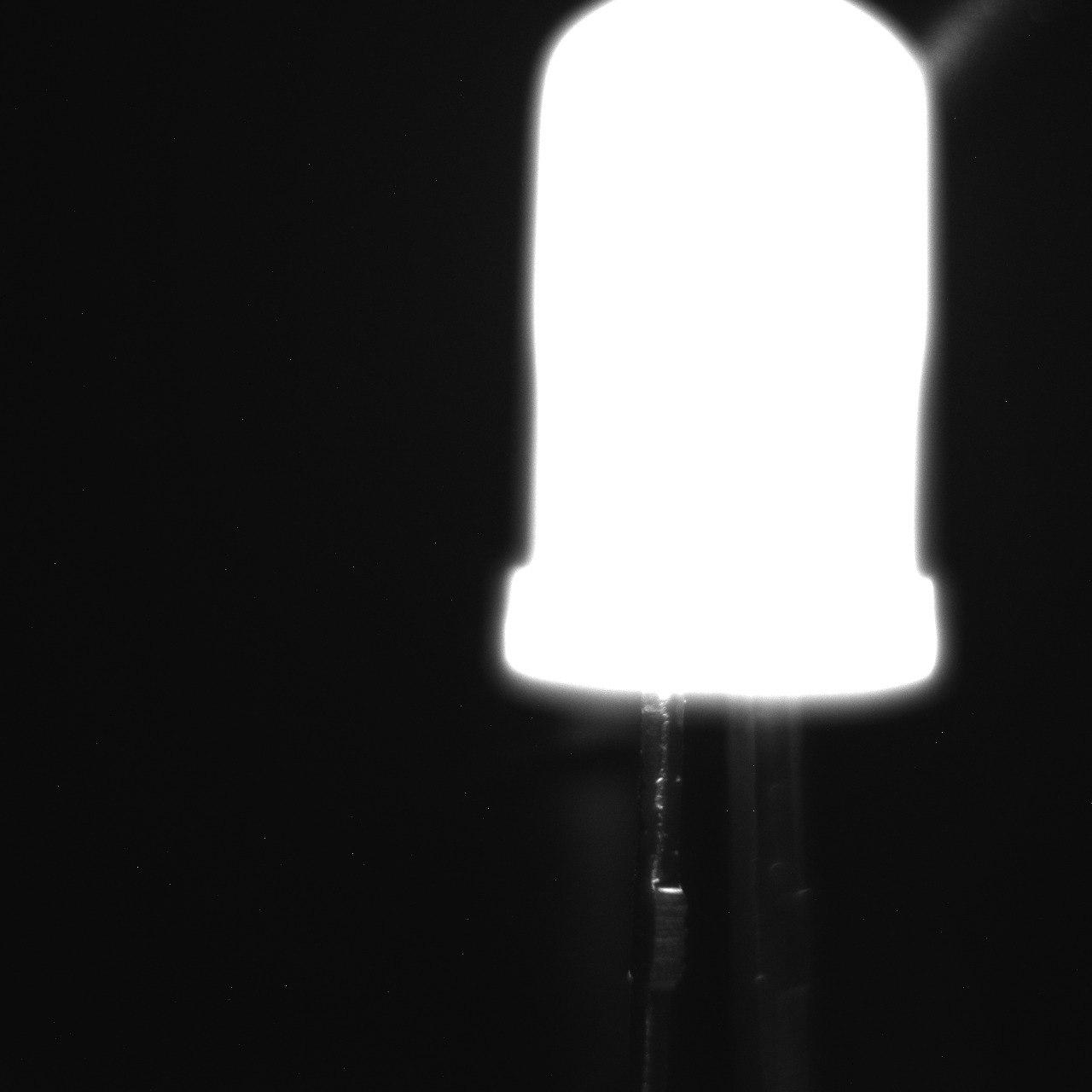 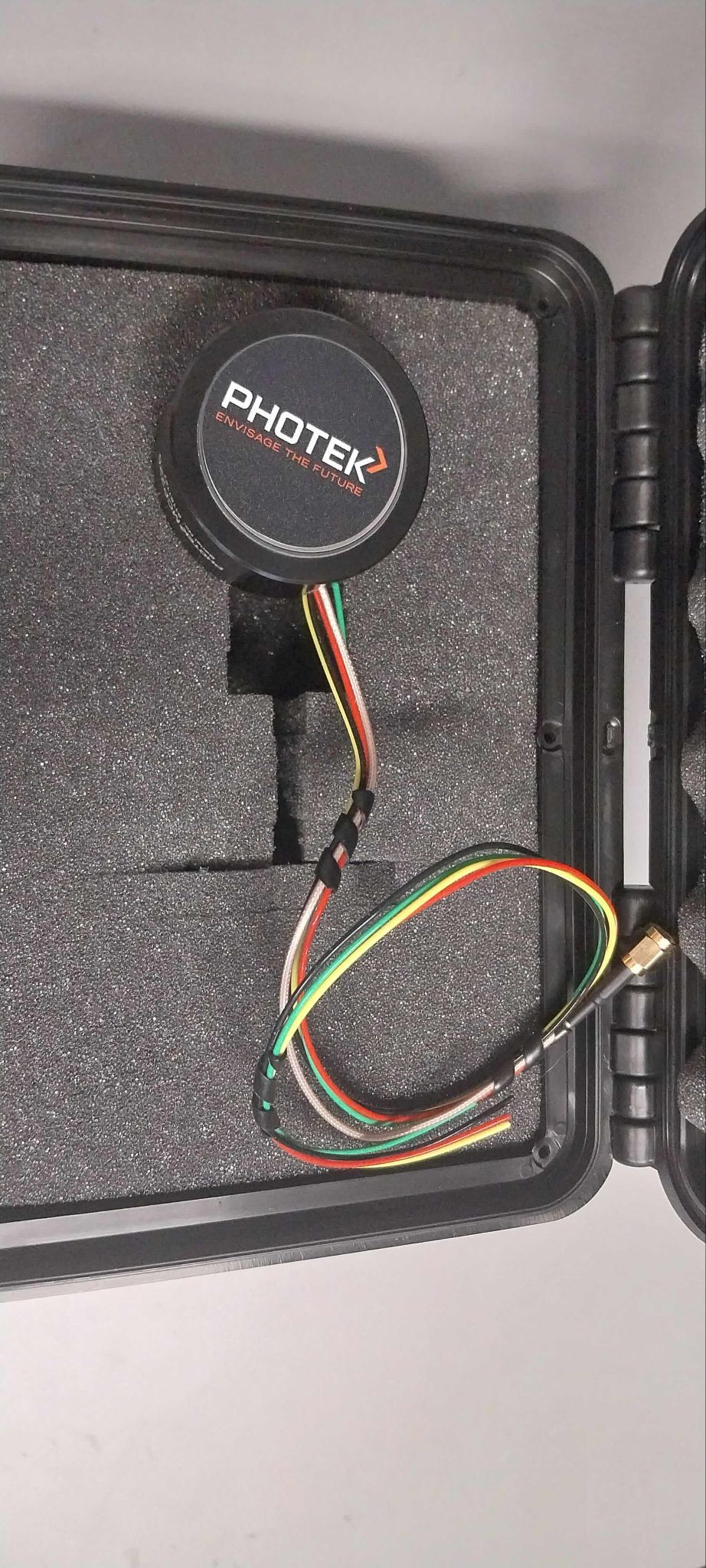 MCP Status
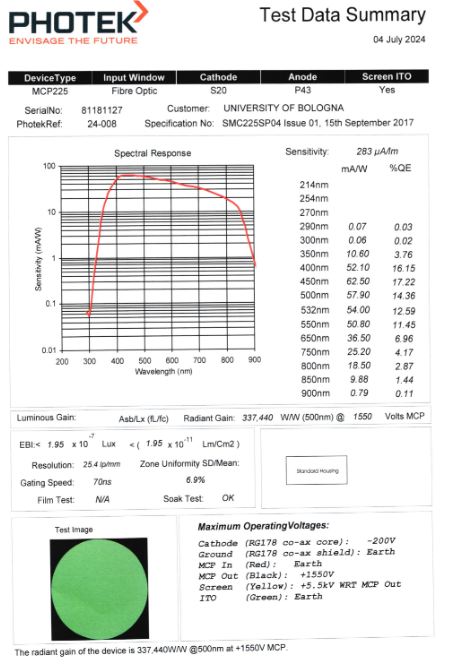 MCP is in out lab!

need to make it work…
Shopping June/July 2024
From Thorlabs: 
Laser 405 nm, mounting rings and lenses, screw kit, cleaning set, mirror and holders    ~ 1.5 keuro  ✔
(M4 instead of M6) 
 From RS:
Banana-banana cables (10 red + 10 black), coaxial cable 50 m 75 Ω, connectors (micro bnc) ~ 300 euro ✔
 	(After 16 Oct.)